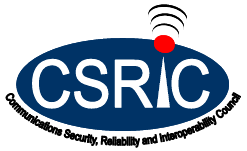 Working Group 9: Wi-Fi SecurityStatus Update
September 14, 2016


Brian K. Daly, AT&T
TOPICS
Brief WG9 Background
Including Objectives, Deliverables, Membership
Status update
Next Steps
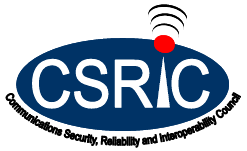 2
WG9 Objectives & Deliverable
Working Group Description:  
WG9 will develop, for CSRIC’s consideration, recommended best practices for promoting security in networks and devices utilizing Wi-Fi spectrum bands.  
Security concerns threaten entities utilizing Wi-Fi devices and spectrum.  Currently, enterprises utilizing Wi-Fi spectrum rely on numerous methods to secure their networks and connected devices from malicious attacks. 
Working Group 9 will identify, for CSRIC’s consideration when, and under what circumstances, the use of a variety of advanced security techniques are appropriate.  
Specifically the Working Group will identify, for CSRIC’s consideration: 
The threats most consistently facing Wi-Fi network operators and users; 
The available security techniques to prevent and/or remediate the threats; 
The extent to which each technique is effective against specific threats, avoids interference with legitimate activity, is easily deployed, and is currently deployed.

Working Group Deliverable:
Prepare and present recommended security best practices for Wi-Fi operators, users, and consumers. – March 2017
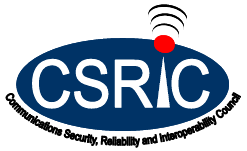 3
WG9 Membership
WG9 Chair: 
Brian K. Daly, AT&T

FCC Liaisons:
Peter Shroyer
Kurian Jacob

WG Editor
DeWayne Sennett, AT&T
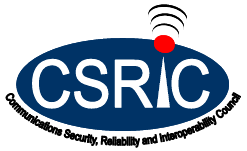 4
WG9 Status
Work in progress on the deliverable
Outline developed
Contributions and discussions
Biweekly calls
Email discussions
Discussion include:
Use Cases & potential Wi-Fi Security Threats
Identifying Potential Wi-Fi Adversaries
Wi-Fi Adversaries Can Inflict Damage Against a System
Observations on Wi-Fi Compromises
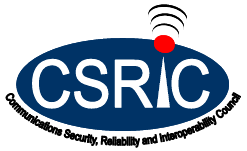 5
WG9 Draft Deliverable Outline
1	Results in Brief
1.1	Executive Summary
2	Introduction	
2.1	CSRIC Structure	
2.2	Working Group 9 Team Members	
3	Objective, Scope, and Methodology	
3.1	Objective	
3.2	Scope	
3.3	Methodology	
4	Current Security Weaknesses in Wi-Fi	
4.1	Wi-Fi Threats Discussion Paper	
4.1.1	Background and Context	
4.1.2	Wi-Fi Threats	
4.1.3	Discussion	
5	Definition of Potential Wi-Fi Security 	Threats
6	Use Cases & Threats Most Consistently 	Facing Wi-Fi Network Operators and Users	
6.1	In-Home Wi-Fi Network Use Case	
6.2	In-Vehicle Wi-Fi Network Use Case	
6.3	In-Flight Wi-Fi Network Use Case	
6.4	Public Municipal Wi-Fi Network Use Case
6.5	Commercial Subscription/Fee-Based		Wi-Fi Network Use Case	
6.6	Hotel Wi-Fi Network Use Case	
6.7	Convention Center/Public Venue Wi-Fi 		Network Use Case	
6.8	Private Enterprise Network Use Case
6.9	Use Cases for Connected IoT Devices
6.9.1	Connected Home IoT Devices Use Case
6.9.2	Wearable IoT Devices Use Case	
6.9.3	Connected Medical IoT Devices Use Case
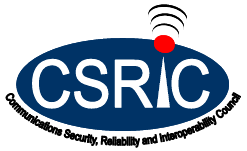 6
WG9 Draft Deliverable Outline
7	Summary of Threats Most Consistently Facing Wi-Fi Network Operators and Users	
8	Security Technique Effectiveness, Interference, Ease of Deployment, & 	Deployment 	Status	
9	End User Experience with Wi-Fi Security	
10	Conclusions	
11	Recommended Security Best Practices for Wi-Fi Operators, Users, and Consumers	

Appendix A:  Summary of CSRIC WG2A Cyber Security Best Practices Report	
Appendix B:  Summary of NIST Establishing Wireless Robust Security Networks Report	
Appendix C:  Suggested Background Reading	
Appendix D:  Acronyms	
Appendix E:  References	
Revision History
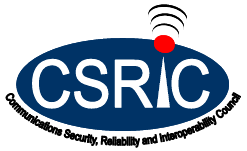 7
WG9 Initial Discussions
Wi-Fi specifications call for a Wi-Fi device to send messages to another by broadcasting over a radio channel, with the goal of emulating a point-to-point link between the two

However, any other radio receiver listening on the same broadcast channel can receive the message
 behavior that is not intended by the Wi-Fi specification

An easy attack against unsecured Wi-Fi is to utilize this unintended behavior to eavesdrop on messages exchanged among devices

Off-the-shelf, easy-to-use, and low-cost tools exist to launch attacks against Wi-Fi confidentiality, integrity, and availability

Given the relative ease of launching successful attack against a Wi-Fi network that has not been secured against integrity and confidentiality threats, it seems prudent to utilize Wi-Fi security mechanisms as much as possible

The locality constraint on Wi-Fi attacks makes it difficult for a criminal enterprise to build a global business model based exclusively on Wi-Fi vulnerabilities, so we should expect attacks against Wi-Fi should be opportunistic and at most one tool inside a larger attacker tool set
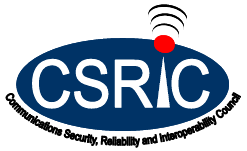 8
WG9 Initial Discussions
WG defining Use Cases & potential Wi-Fi Security Threats:
Potential Threats:
Ad Hocs and Soft APs 
AP Security including software
Data Interception 
Denial of Service 
Endpoint Attacks
Evil Twin
Hack into Other Systems via Wi-Fi
Malware Distribution
Man in the Middle 
Misbehaving Clients 
Misconfigured APs
Multiple Domain Issue
Misuse of Wi-Fi networks for threatening or intimidation reasons
Privacy
Rogue APs 
Wireless Intruders 
Wireless Phishing
Use Cases:
In-Home Wi-Fi Network Use Case	
In-Vehicle Wi-Fi Network Use Case	
In-Flight Wi-Fi Network Use Case	
Public Municipal Wi-Fi Network Use Case
Commercial Subscription/Fee-Based		Wi-Fi Network Use Case	
Hotel Wi-Fi Network Use Case	
Convention Center/Public Venue Wi-Fi 		Network Use Case	
Private Enterprise Network Use Case
Use Cases for Connected IoT Devices
Connected Home IoT Devices Use Case
Wearable IoT Devices Use Case	
Connected Medical IoT Devices Use Case
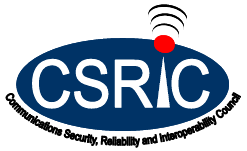 9
Identifying Potential Wi-Fi Adversaries
Adversaries with different kinds of skills are able to attack a system in different ways:

Network adversary
Eavesdrop on any message sent over a communications channel, alter messages, inject messages, delay messages, reorder messages, mis-deliver messages, and delete messages.
Software adversary
Read from and write to the memory of running software, both code and data, and can alter both program control flow and data in arbitrary ways. This includes the ability to observe program state changes, reverse engineer the software, thereby revealing all of its functionality to the attacker.
Simple Hardware adversary
Can add, remove, or replace components on a motherboard, can monitor and inject data and control exchanged between components, control the electrical and thermal characteristics of system’s environment, reflash BIOS and other firmware, and the like. A simple hardware adversary can, in short, transform an existing hardware platform into something with completely new capabilities and limitations.
Sophisticated hardware adversary
Can monitor and reverse engineer operating silicon components, and can also cause the silicon components to operate outside of their specifications. Such an adversary can steal cryptographic keys from “secure” hardware and fundamentally alter the operation of any part.
Supply chain adversary
Can inject backdoors and other weaknesses into components or software during design and manufacturing, and steal trade secrets and other proprietary information about how components and software are designed, manufactured, and function, information which other types of adversaries can consume to compromise deployed systems.
Administrative adversary
Consists of authorized personnel (aka “insiders”) who abuse their position by deploying, operating, or maintaining a system in a way that is outside of established policy. They can thereby illegally obtain personal information about system users, proprietary information about the organization using the system, mis-use the system for personal gain or revenge, etc.
Social engineering adversary
Can exploit human relationships to gain unauthorized access to system resources. A classical social engineering attack is to simply ask a user for a password or some other access token, as a non-negligible percentage of user will comply with the request.
WORK IN PROGRESS
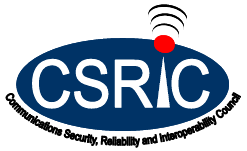 10
Wi-Fi Adversaries Can Inflict Damage Against a System
Any one of our adversary models can inflict three types of damage against a system:

Confidentiality compromises
The adversary can conduct unauthorized eavesdropping on data and control flows, to learn information about the system or its data which is not intended. This corresponds to a network adversary’s assumed ability to eavesdrop on communications

Integrity compromises
The adversary can inject unauthorized data and control into the system, and modify legitimate data and control flows, to make the system act contrary to its purpose. This corresponds to a network adversary’s assumed ability to alter, inject, delay, reorder, and mis-deliver messages

Availability compromises
The adversary can disrupt the services the system provides. This corresponds to a network adversary’s assumed ability to delete messages from a communications channel.
WORK IN PROGRESS
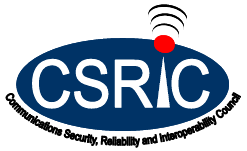 11
Observations on Wi-Fi Compromises
Wi-Fi enhances a network adversary’s ability to accomplish all three types of compromises:
Anyone with a radio receiver tuned to the right frequency and within about 100 meters of a Wi-Fi transmitter can capture messages sent over the channel.
Anyone with a radio transmitter and within about 100 meters of a Wi-Fi receiver can send messages on the channel.
Anyone with a radio transmitter can jam a Wi-Fi channel used by other devices within about 100 meters.

Many non-security professionals rank the threat against Wi-Fi’s confidentiality as the one requiring the most urgent attention
Wi-Fi uses encryption to provide confidentiality, but encryption provides no integrity protection, and is more easily compromised by active attackers who create message forgeries than by a passive listener

Maintaining message integrity is the central design goal for Wi-Fi security, with confidentiality a secondary goal, and denial-of-service mitigation may not be a goal at all
Defending against denial-of-service has never been viewed as a practical problem, as launching a jamming attack has a low-cost, and the known message integrity mechanisms intentionally transform forgery attacks into denial-of-service attacks
Existing Wi-Fi devices are often mobile, and so can be moved away from a jamming source, and can then reconnect when they come within range of an access point whose signal strength is stronger than the jammer’s.
It is reasonably easy to locate and then disable a jamming device

Neither the “flight” nor the “search-and-destroy” strategy may work with some types of Internet of Things applications
WORK IN PROGRESS
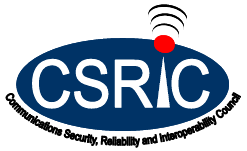 12
WG9 Next Steps
Continue work to accomplish the CSRIC V mission, based on WG9 members’ subject matter expertise
Continue working group calls
Continue email discussions 
Provide periodic status updates to Steering Committee and Council
Delivering final report in March 2017
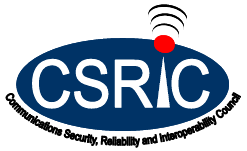 13
Thank You


Questions??
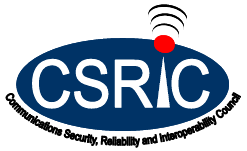 14